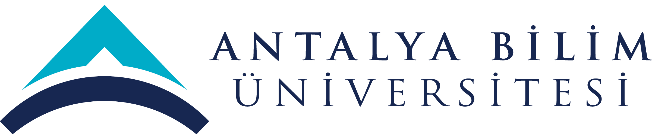 2021 YILI 
YÖNETİMİN GÖZDEN GEÇİRME TOPLANTISI 
(YGG)
AĞIZ VE DİŞ SAĞLIĞI UYGULAMA VE ARAŞTIRMA MERKEZİ
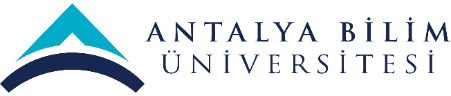 MİSYON-VİZYON-POLİTİKA
BİRİMİN MİSYONU
Misyonumuz, ulusal ve uluslararası gelişmeleri takip ederek, kendimizi sürekli yenileyerek ve hastalarımızın, öğrencilerimizin ve çalışanlarımızın ihtiyaç ve beklentilerini göz önünde bulundurarak modern bilimin ve teknolojik gelişmelerin ışığında kaliteli bir hizmet sunmaktır.
BİRİMİN VİZYONU
Vizyonumuz, en ileri teknolojiyi kullanarak uluslararası düzeyde bilimsel araştırma, eğitim ve tedaviler sunan kaliteli, verimli, güvenilir bir sağlık kurumu olmaktır.
ÇALIŞMA POLİTİKASI
Sağlıkta Hizmet Kalite Standartları çerçevesinde, eğitimli ve konusunda uzman personel ile zamanında, güvenilir ve izlenebilir teşhis, tedavi hizmetleri sunmak, hasta ve çalışan memnuniyetini sağlamak ve sürekli gelişen bir kalite yönetim sistemi oluşturmaktadır.
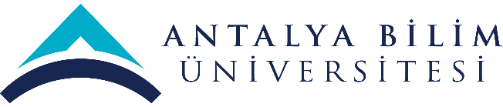 SWOT (GZFT) ANALİZİ
PAYDAŞ BEKLENTİLERİ
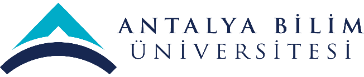 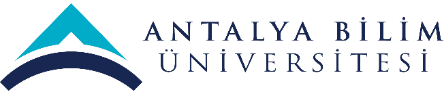 MEVCUT KAYNAKLAR ve  İHTİYAÇLAR
(FİZİKİ, MALZEME, TEÇHİZAT, EKİPMAN vb.)
Hasta sayımızın artışı ve 8.katta hazırlık sürecinde olan ADSUAM Klinik 2 için ilerleyen dönemlerde malzeme, teçhizat, ekipman vb. kaynak ihtiyacımız olacaktır.
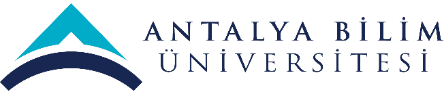 MEVCUT KAYNAKLAR ve  İHTİYAÇLAR
(TEKNOLOJİK, YAZILIM, DONANIM vb.)
Hasta sayımızın artışı ve 8.katta hazırlık sürecinde olan ADSUAM Klinik 2 için ilerleyen dönemlerde teknolojik, yazılım, donanım vb. kaynak ihtiyacımız olacaktır.
MEVCUT KAYNAKLAR ve  İHTİYAÇLAR
(İŞ GÜCÜ-İNSAN KAYNAĞI)
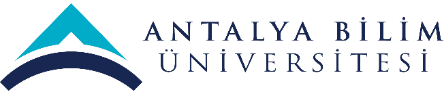 Hasta sayımızın artışı ve 8.katta hazırlık sürecinde olan ADSUAM Klinik 2 için ilerleyen dönemlerde işgücü ve insan kaynağı ihtiyacımız olacaktır.
SKORU YÜKSEK OLAN ve AKSİYON GEREKTİREN RİSKLER
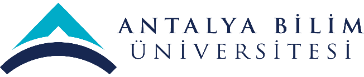 SKORU YÜKSEK OLAN ve AKSİYON GEREKTİREN RİSKLER
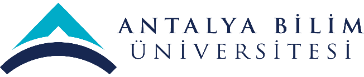 SKORU YÜKSEK OLAN ve AKSİYON GEREKTİREN RİSKLER
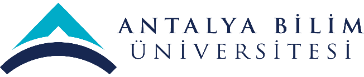 PAYDAŞ GERİBİLDİRİMLERİ
(ANKET ANALİZLERİ)
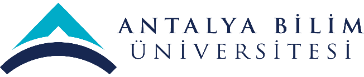 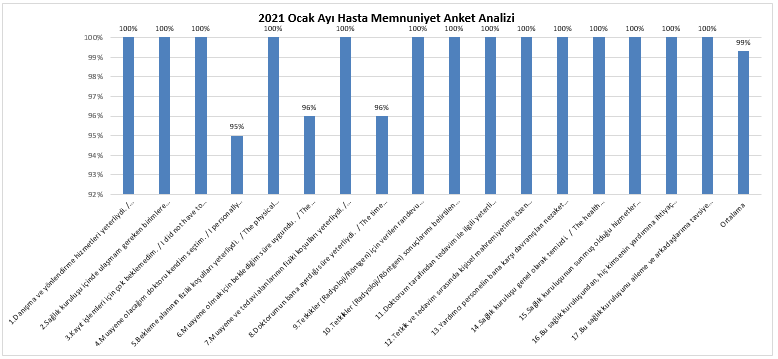 PAYDAŞ GERİBİLDİRİMLERİ
(ANKET ANALİZLERİ)
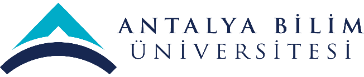 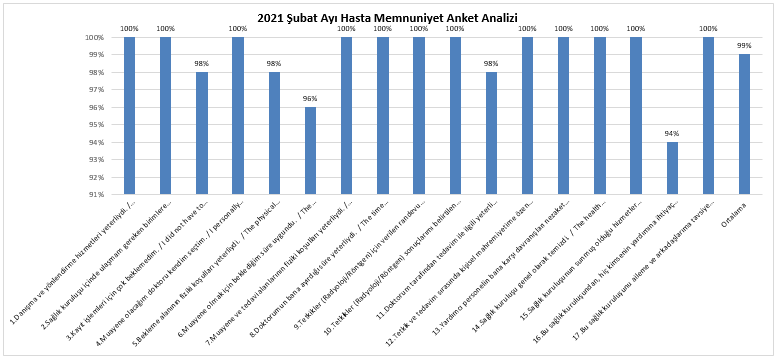 PAYDAŞ GERİBİLDİRİMLERİ
(ANKET ANALİZLERİ)
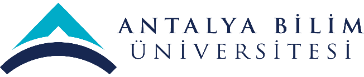 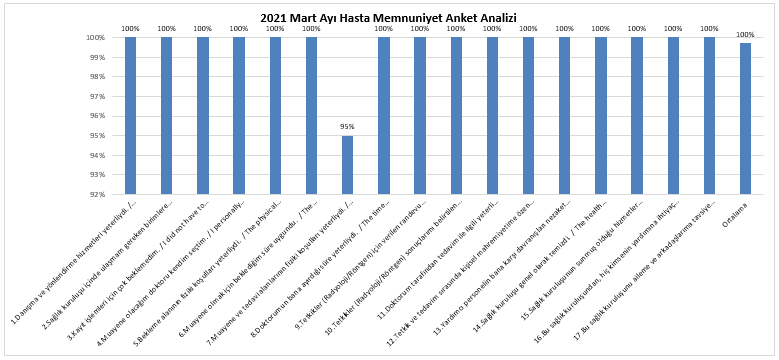 PAYDAŞ GERİBİLDİRİMLERİ
(ANKET ANALİZLERİ)
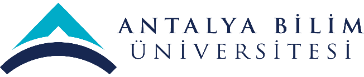 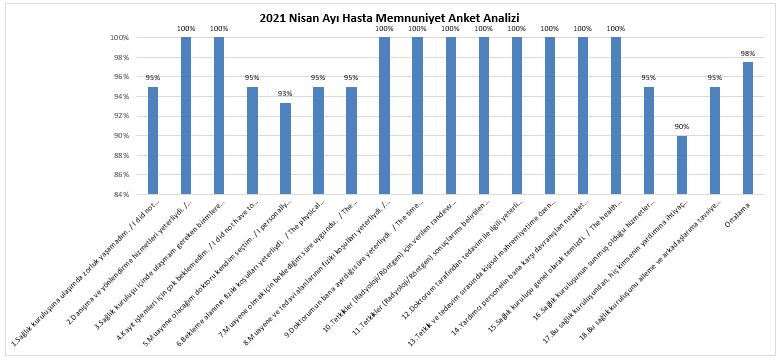 PAYDAŞ GERİBİLDİRİMLERİ
(ANKET ANALİZLERİ)
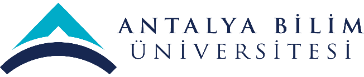 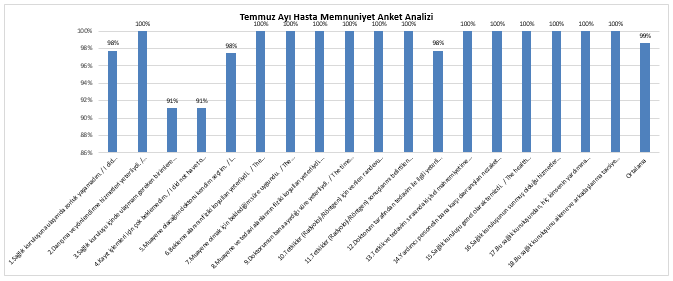 PAYDAŞ GERİBİLDİRİMLERİ
(ANKET ANALİZLERİ)
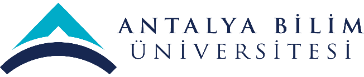 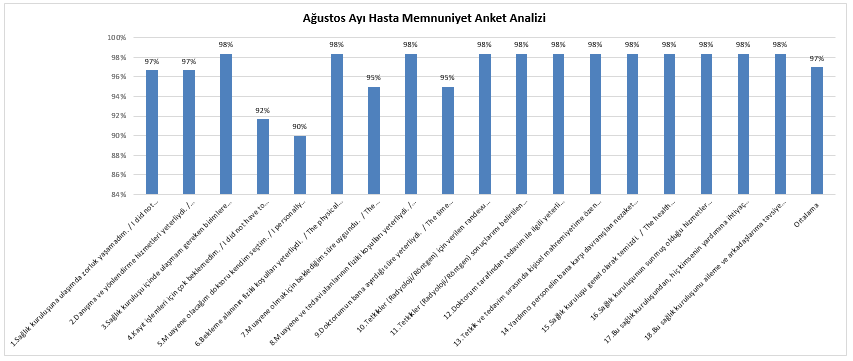 PAYDAŞ GERİBİLDİRİMLERİ
(ANKET ANALİZLERİ)
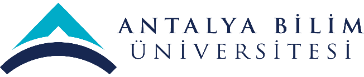 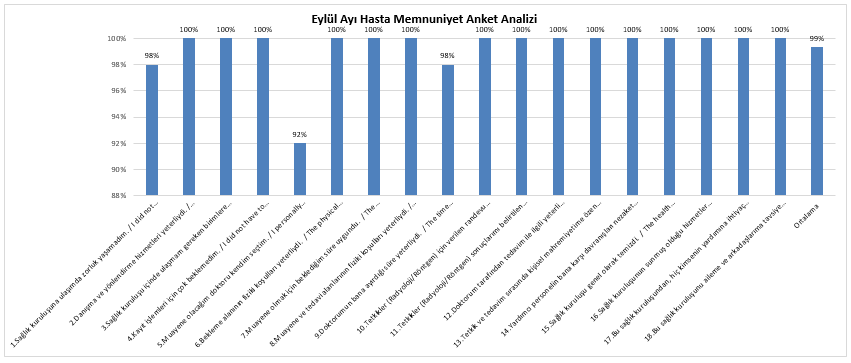 PAYDAŞ GERİBİLDİRİMLERİ
(ANKET ANALİZLERİ)
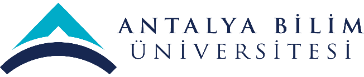 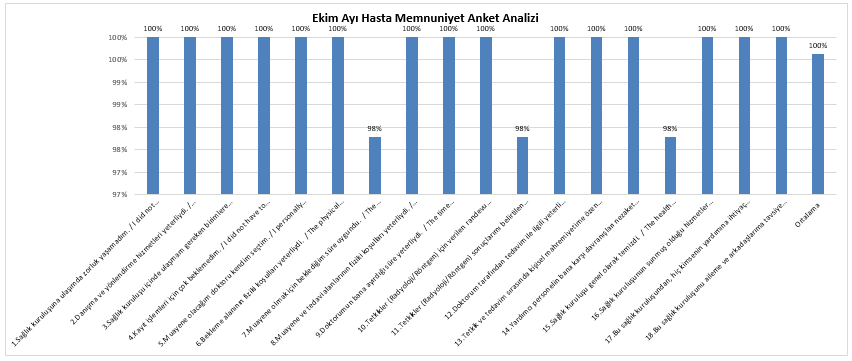 PAYDAŞ GERİBİLDİRİMLERİ
(ANKET ANALİZLERİ)
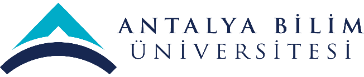 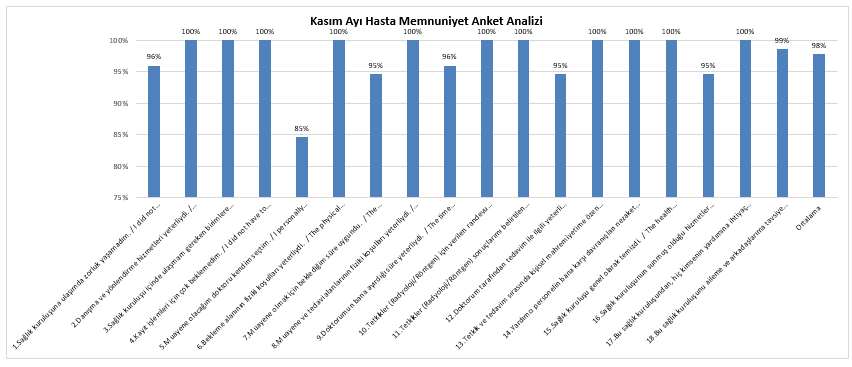 PAYDAŞ GERİBİLDİRİMLERİ
(ANKET ANALİZLERİ)
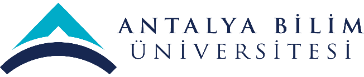 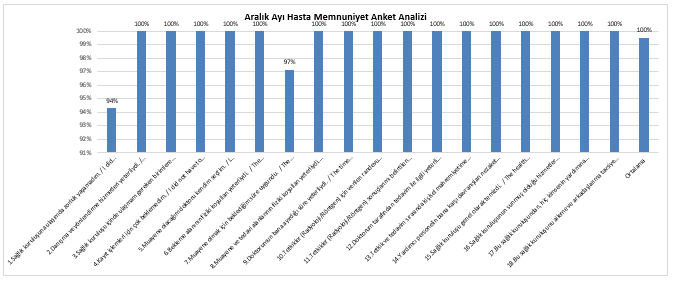 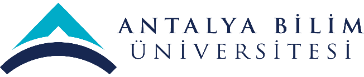 PAYDAŞ GERİBİLDİRİMLERİ
(HAYATA GEÇİRİLEN ÖNERİLER ve AKSİYON ALINAN ŞİKAYETLER)
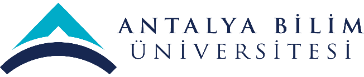 DÜZELTİCİ-ÖNLEYİCİ FAALİYETLER
2021 YILI İÇ DENETİM SONUCU AÇILAN DÜZELTİCİ-ÖNLEYİCİ FAALİYETİMİZ BULUNMAMAKTADIR.
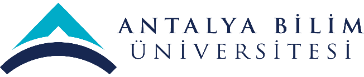 İÇ DENETİM SONUCUNA DAYALI ÖZ DEĞERLENDİRME ve GÖRÜŞLERİNİZ
2021 yılı iç denetim sonucu;
Majör ve minör uygunsuzluk tespit edilmemiştir.
İyileştirilmesi gereken yönler önerilmiş olup, 5 adet gözlem verilmiştir.


- İç Denetimlerde, birim faaliyetlerinde uygunsuz veya geliştirilmesi gereken yönler belirlenmesi, birimin kendini geliştirmesine ve faaliyetlerine olumlu katkı sağlamaktadır.
24
25
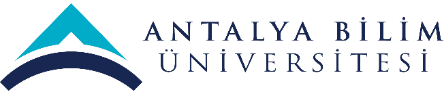 FARKLI ve İYİ UYGULAMA ÖRNEKLERİ
EĞİTİM-ÖĞRETİM ALANINDA
- Eğitim-Öğretim alanı ADSUAM için değerlendirme dışı tutulmuştur.
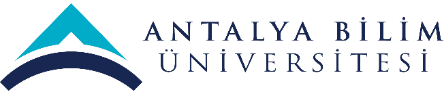 FARKLI VE İYİ UYGULAMA ÖRNEKLERİ
ARAŞTIRMA-GELİŞTİRME ALANINDA
- 2021-2022 öğretim yılı için faaliyetler planlanmıştır.
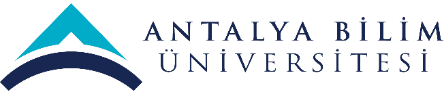 FARKLI VE İYİ UYGULAMA ÖRNEKLERİ
GİRİŞİMCİLİK ALANINDA
- 2021-2022 öğretim yılı için faaliyetler planlandı.
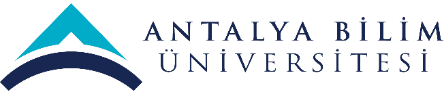 FARKLI VE İYİ UYGULAMA ÖRNEKLERİ
TOPLUMSAL KATKI ALANINDA
- 2021-2022 öğretim yılı için 2 tane sosyal sorumluluk faaliyeti planlandı.
2021-2022 öğretim yılı içerisinde “Toplumun Diş Sağlığı İle İlgili Farkındalık ve Bilgi Düzeyinin Artırılması” konulu “8-9 Yaş Aralığındaki İlköğretim Öğrencileri İçin Diş Sağlığı İle İlgili Farkındalık ve Bilgi Düzeyinin Artırılması” ile ilgili sosyal sorumluluk projesi planlandı.
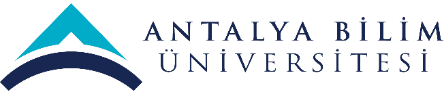 FARKLI VE İYİ UYGULAMA ÖRNEKLERİ
KURUMSALLAŞMA ALANINDA
- 2021-2022 öğretim yılı için faaliyetler planlandı.
- 2021 yılında 5.5.11. İdari Birimler Değerlendirme Anketi Ortalaması (Hasta Memnuniyet Anketleri Ortalaması) 98,9’dur.
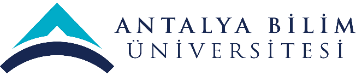 SÜREKLİ İYİLEŞTİRME ÖNERİLERİ
SÜREKLİ İYİLEŞTİRME ÖNERİLERİ BULUNMAMAKTADIR.